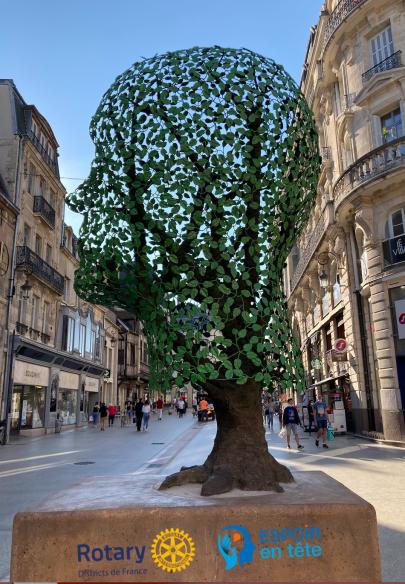 Saison 17
Avant-première  -7/13 Novembre 2022
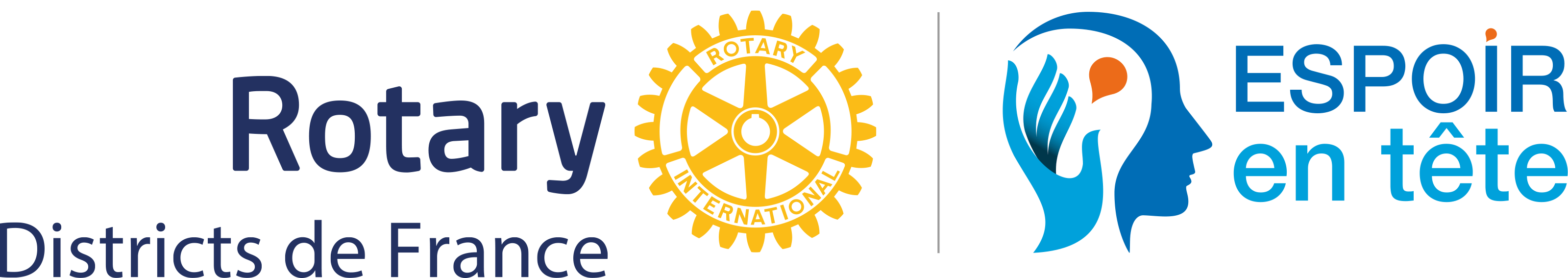 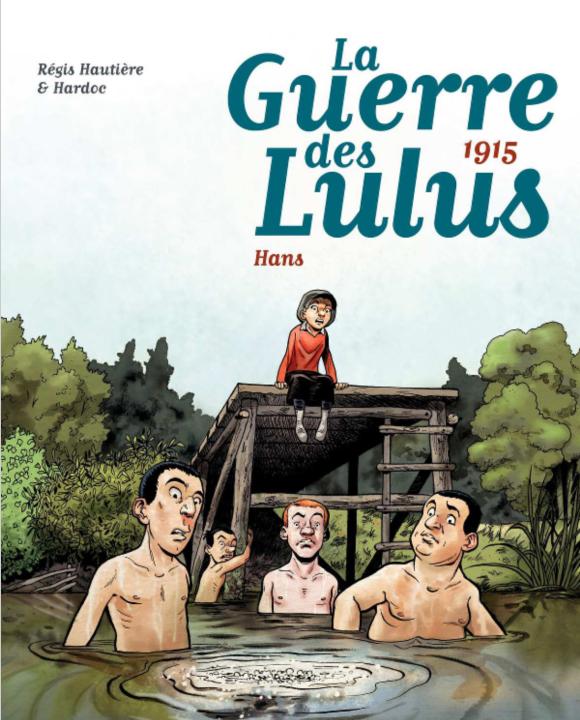 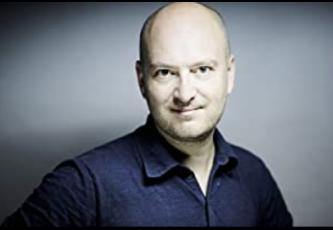 L’odyssée d’un petit groupe 
d’enfants tout au long 
des années de la 
Grande Guerre.
Régis Hautière est un scénariste
 de bande dessinée
 né à Fougères en Bretagne
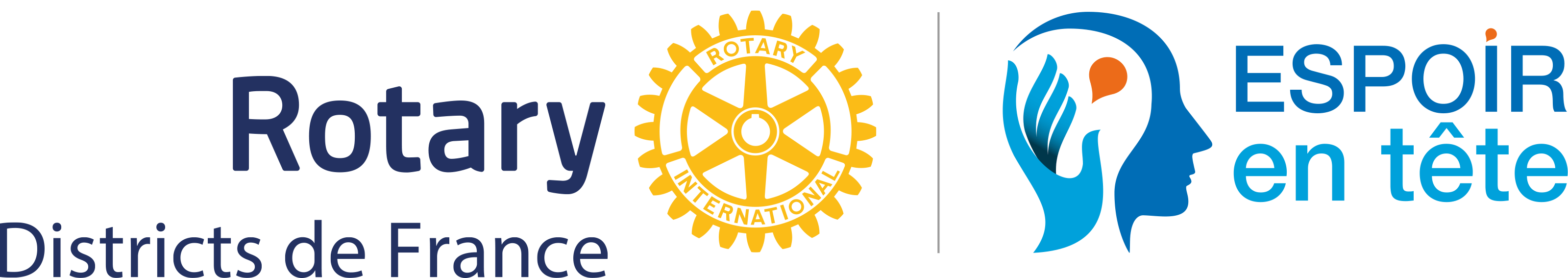 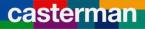 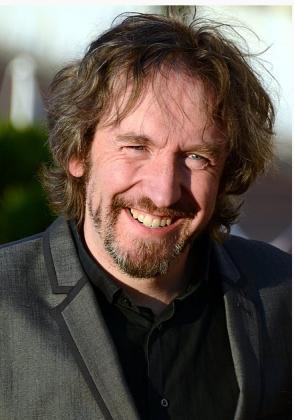 Yann Samuell
Réalisateur
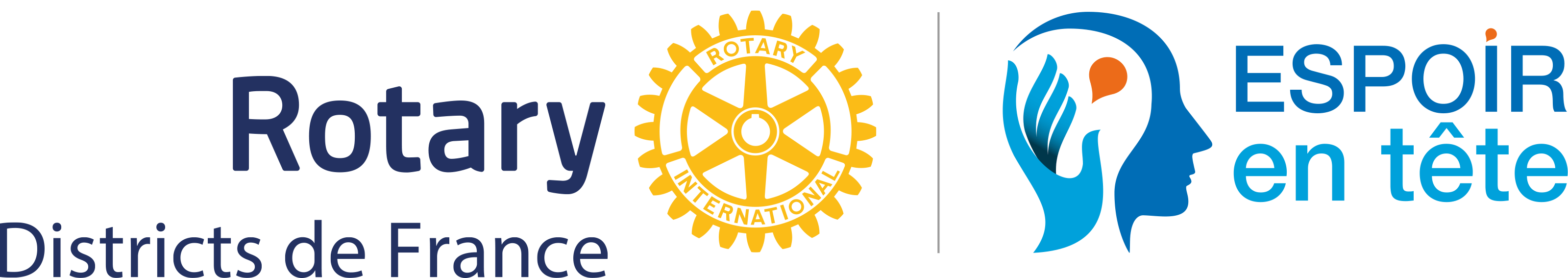 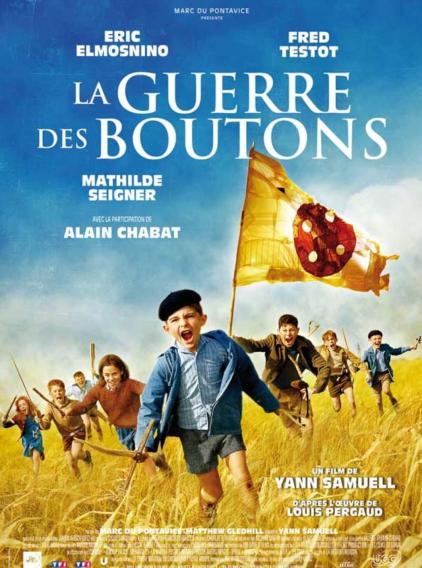 Yann Samuell : ses Films
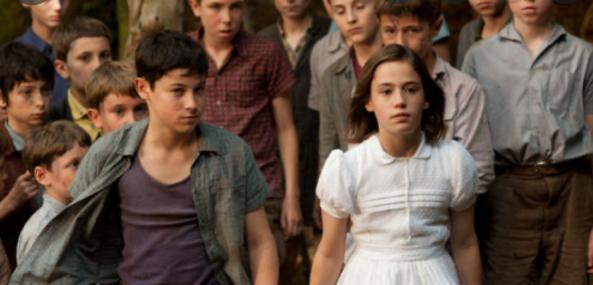 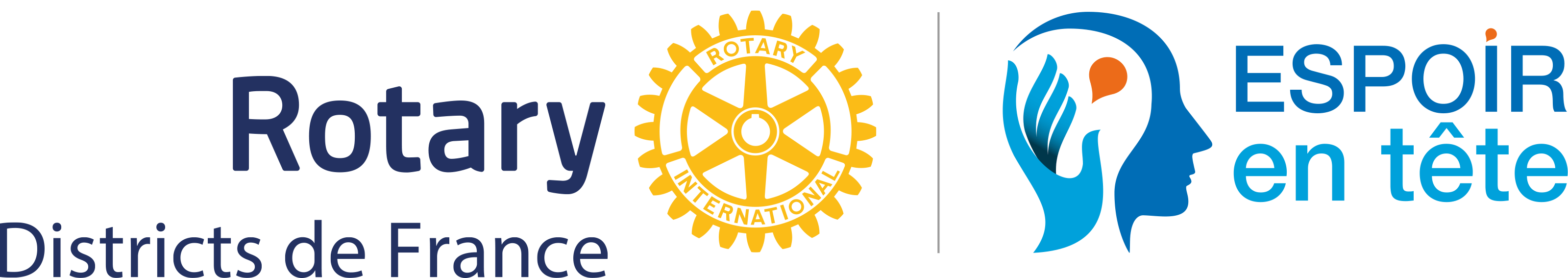 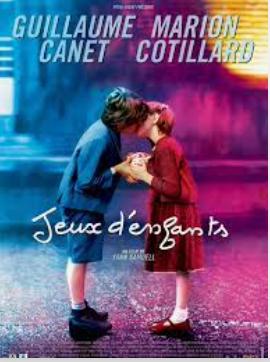 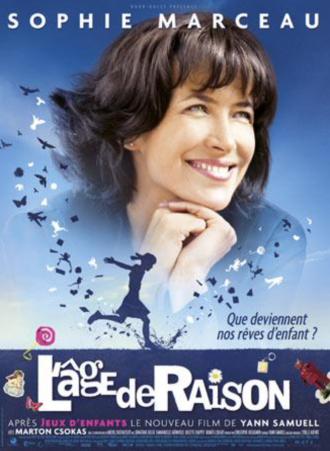 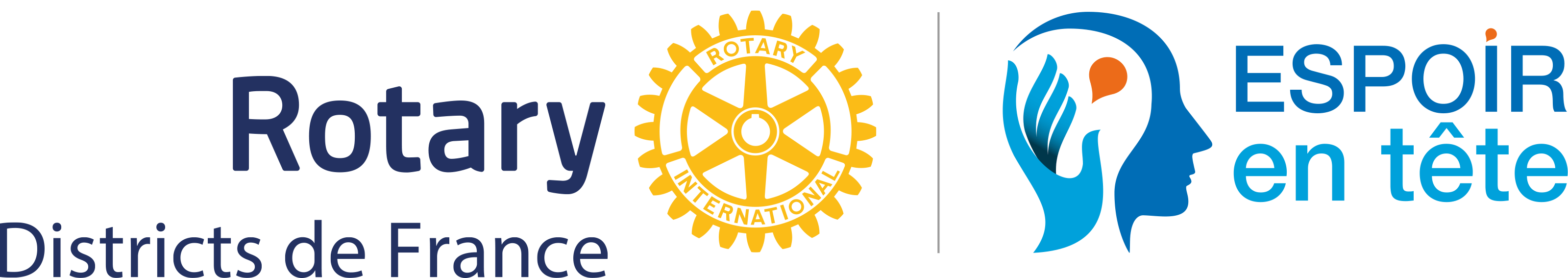 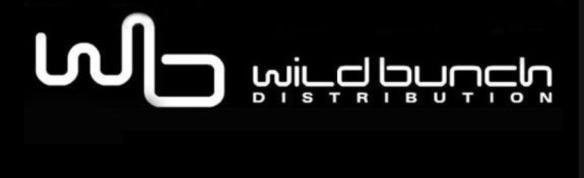 Wild Bunch est une société européenne indépendante de distribution cinématographique et de production, cotée en bourse en Allemagne.
Wild Bunch a été créée en 2002 par les anciens dirigeants et fondateurs de StudioCanal. Basée à Berlin et à Paris et forte d’une équipe de plus de 100 personnes, Wild Bunch, qui gère un catalogue de plus de 2200 titres, propose une gamme de services à la production allant de la distribution directe (salle, vidéo, TV…) en France, en Italie, en Allemagne et en Espagne, aux ventes internationales de films et de séries TV, à la coproduction financière et la distribution électronique.
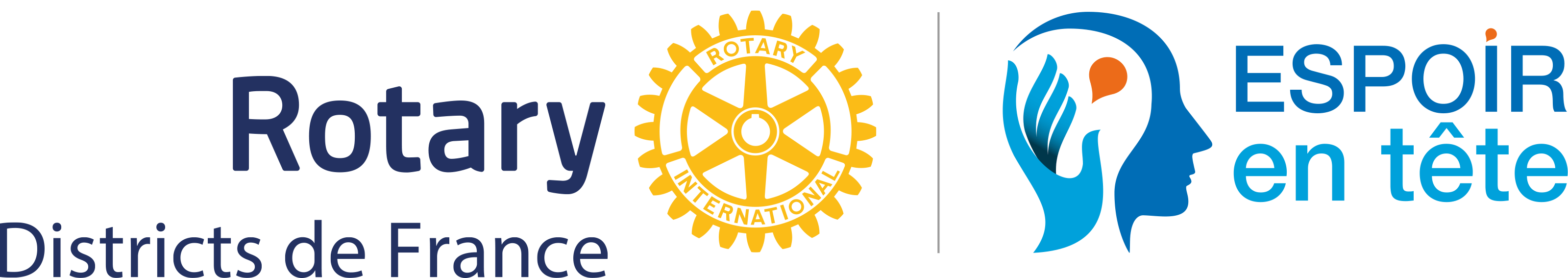 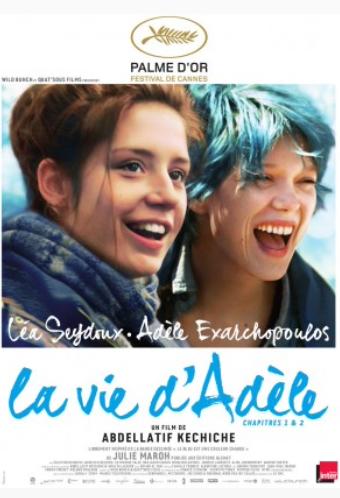 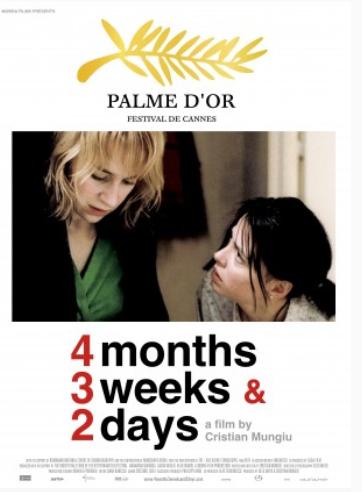 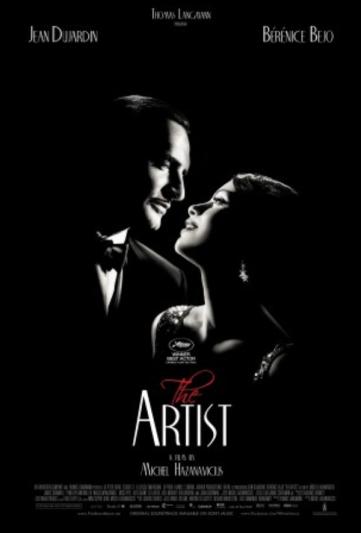 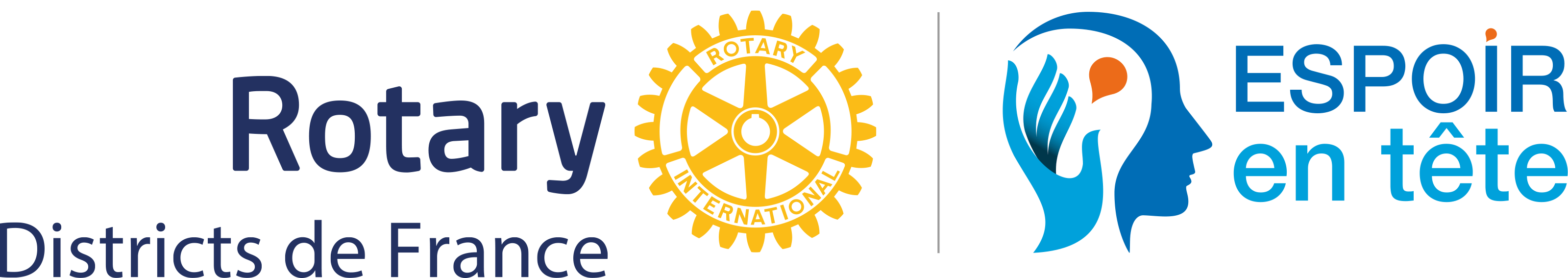 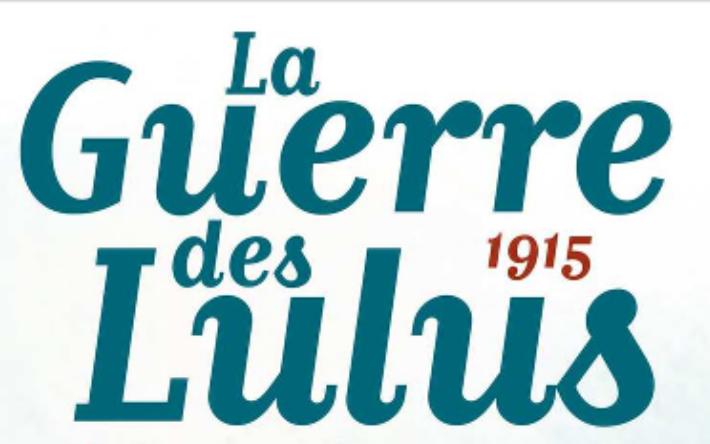 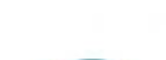 janvier2023
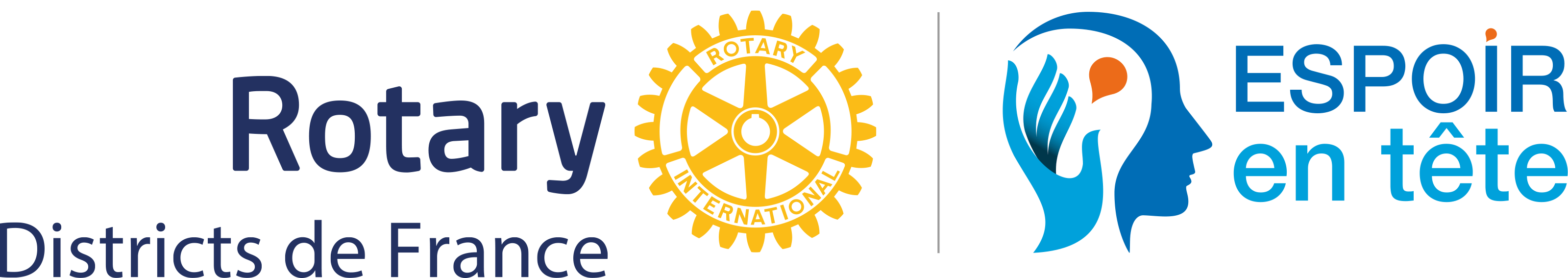 SYNOPSIS

À l’aube de la Première Guerre mondiale, dans un village de Picardie, quatre amis inséparables, Lucas, Luigi, Lucien et Ludwig, forment la bande des Lulus. Ces orphelins sont toujours prêts à unir leurs forces pour affronter la bande rivale d’Octave ou pour échapper à la surveillance de l’Abbé Turpin… Lorsque l’orphelinat de l’Abbaye de Valencourt est évacué en urgence, les Lulus manquent à l’appel. Oubliés derrière la ligne de front ennemie, les voilà livrés à eux-mêmes en plein conflit. Bientôt rejoints par Luce, une jeune fille séparée de ses parents, ils décident coûte que coûte de rejoindre la Suisse, le « pays jamais en guerre »... les voilà projetés avec toute l’innocence et la naïveté de leur âge dans une aventure à laquelle rien ni personne ne les a préparés !
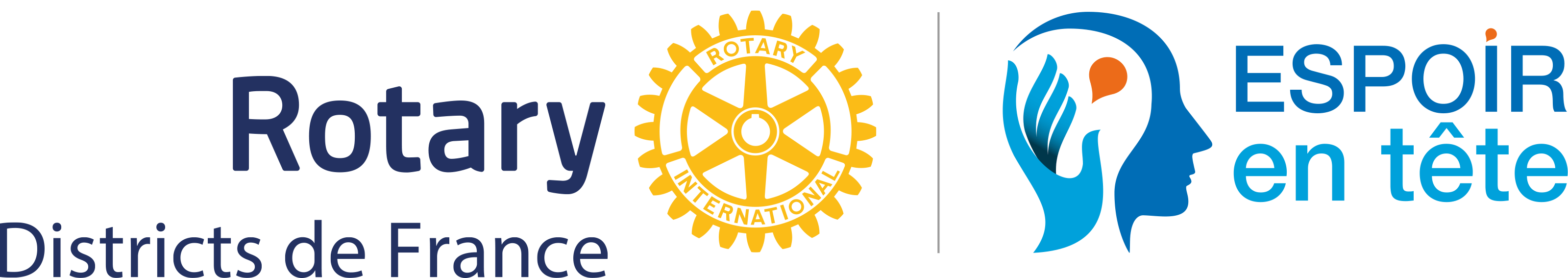 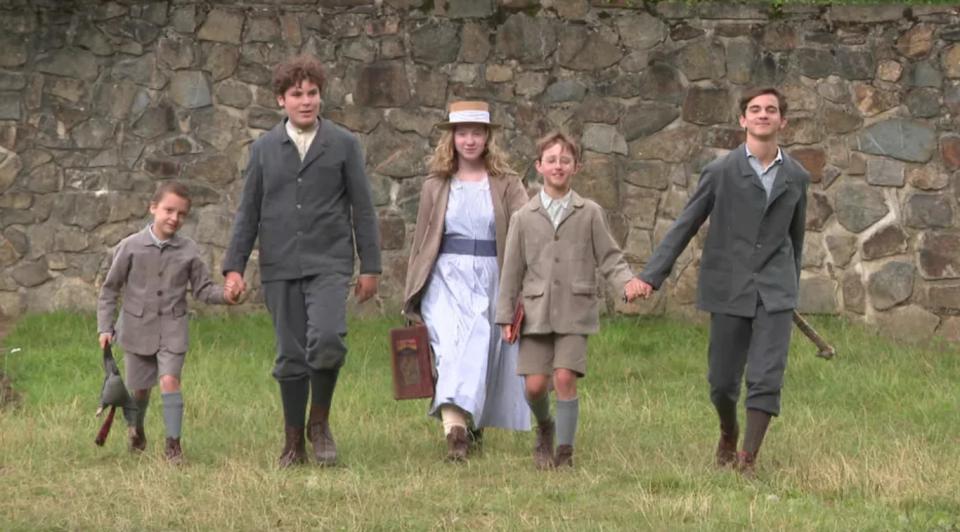 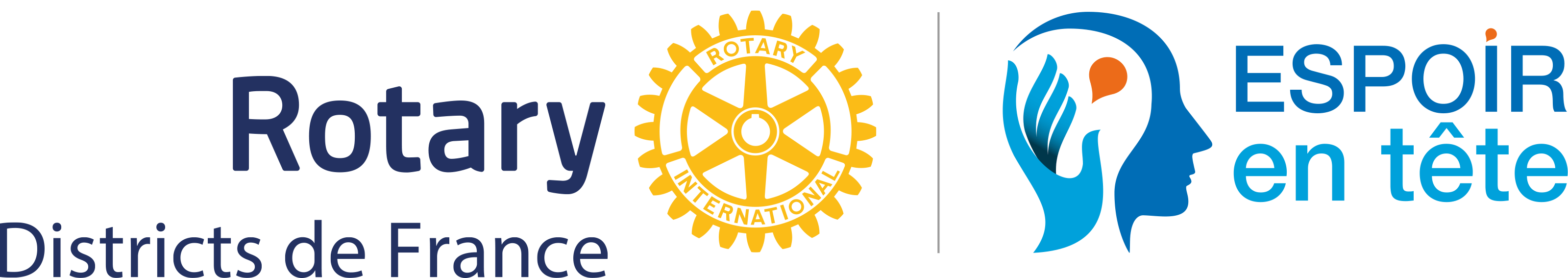 ACTEURS - ACTRICE
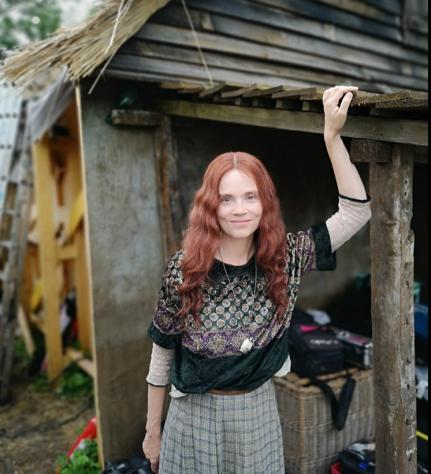 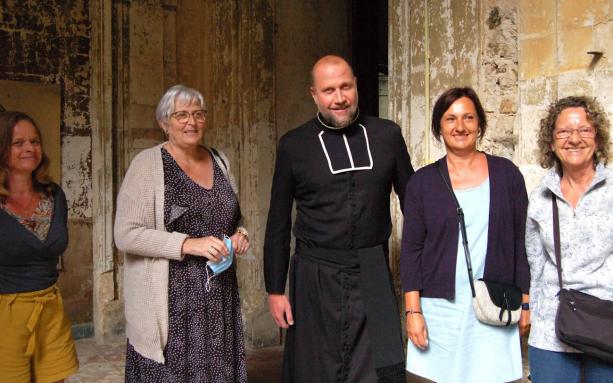 François DAMIENS
Isabelle CARRE
Alex LUTZ et Didier BOURDON
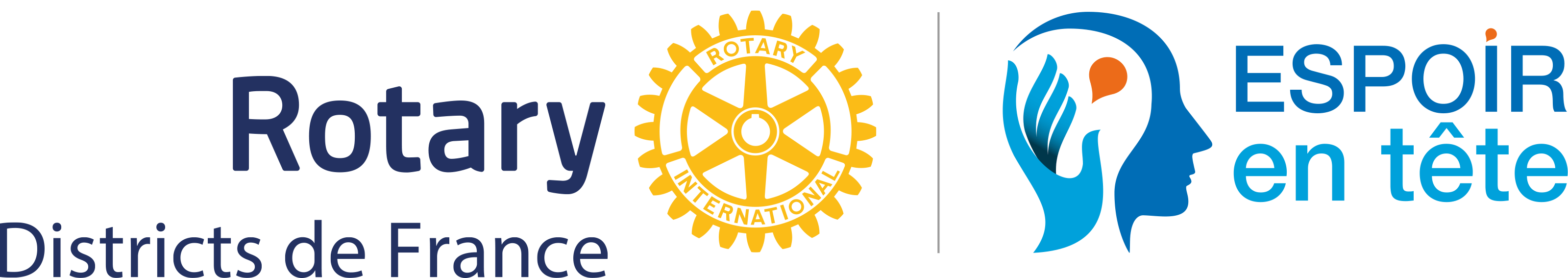